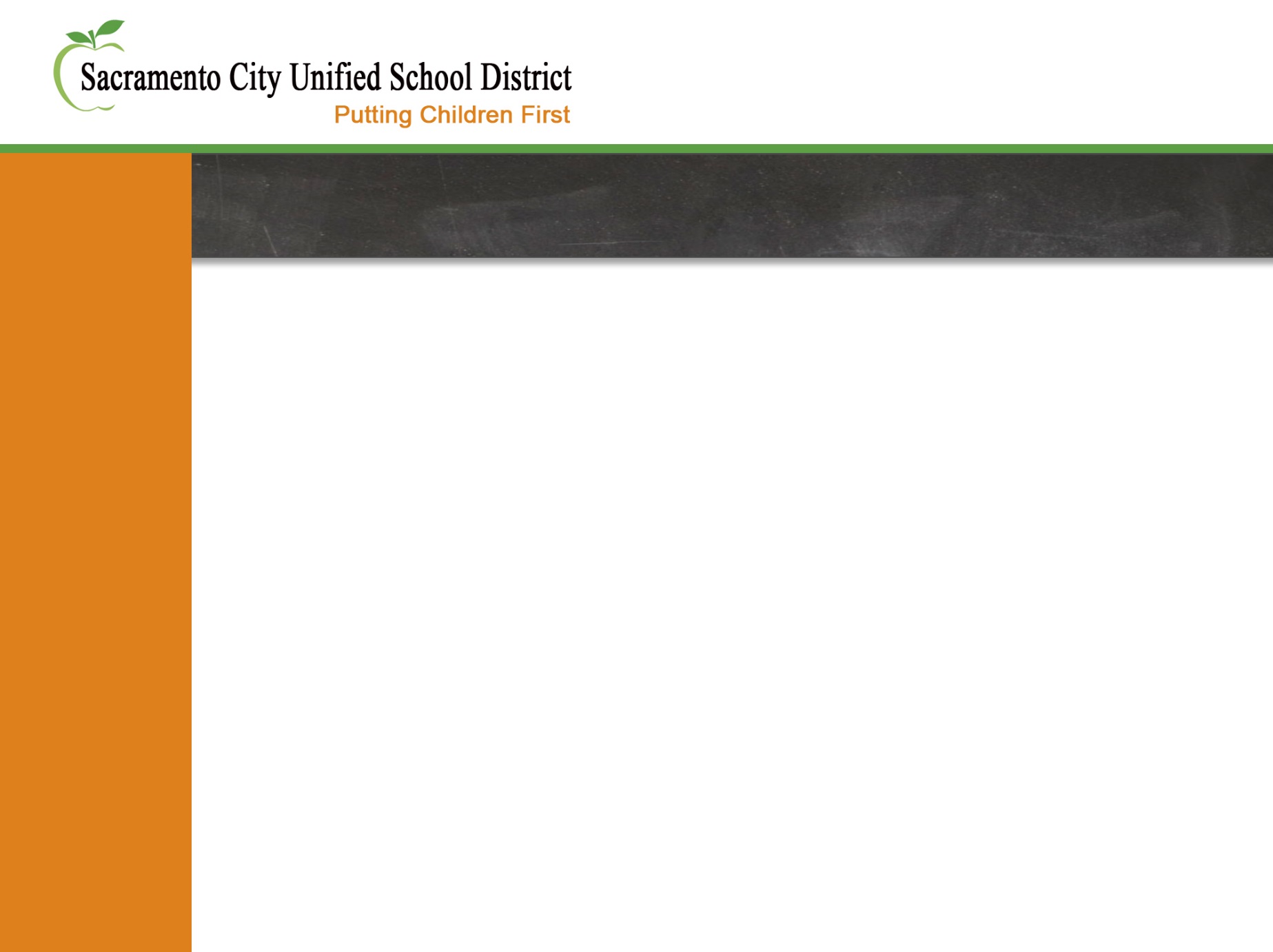 英語學習者諮詢委員會
(ELAC) 權利與責任
主辦單位:
教務處 
多種語文部
英語學習者諮詢委會培訓座談會
2016年03月16日
Chinese/ELAC Training PP 2015-16/AL
什麼是英語學習者?
其主要語言不是英語的學生便是英語學習者，並且仍在發展英語技能。
其他用來形容英語學習者的術語有：英語學習者學生(EL)，英語能力有限學生(LEP)，ESL/ELD同學，英語學習者(ELs)。
當英語學習者獲測試後達到重新分類的標準，他/她將被分類為流利精通英語者。
Chinese/ELAC Training PP 2015-16/AL
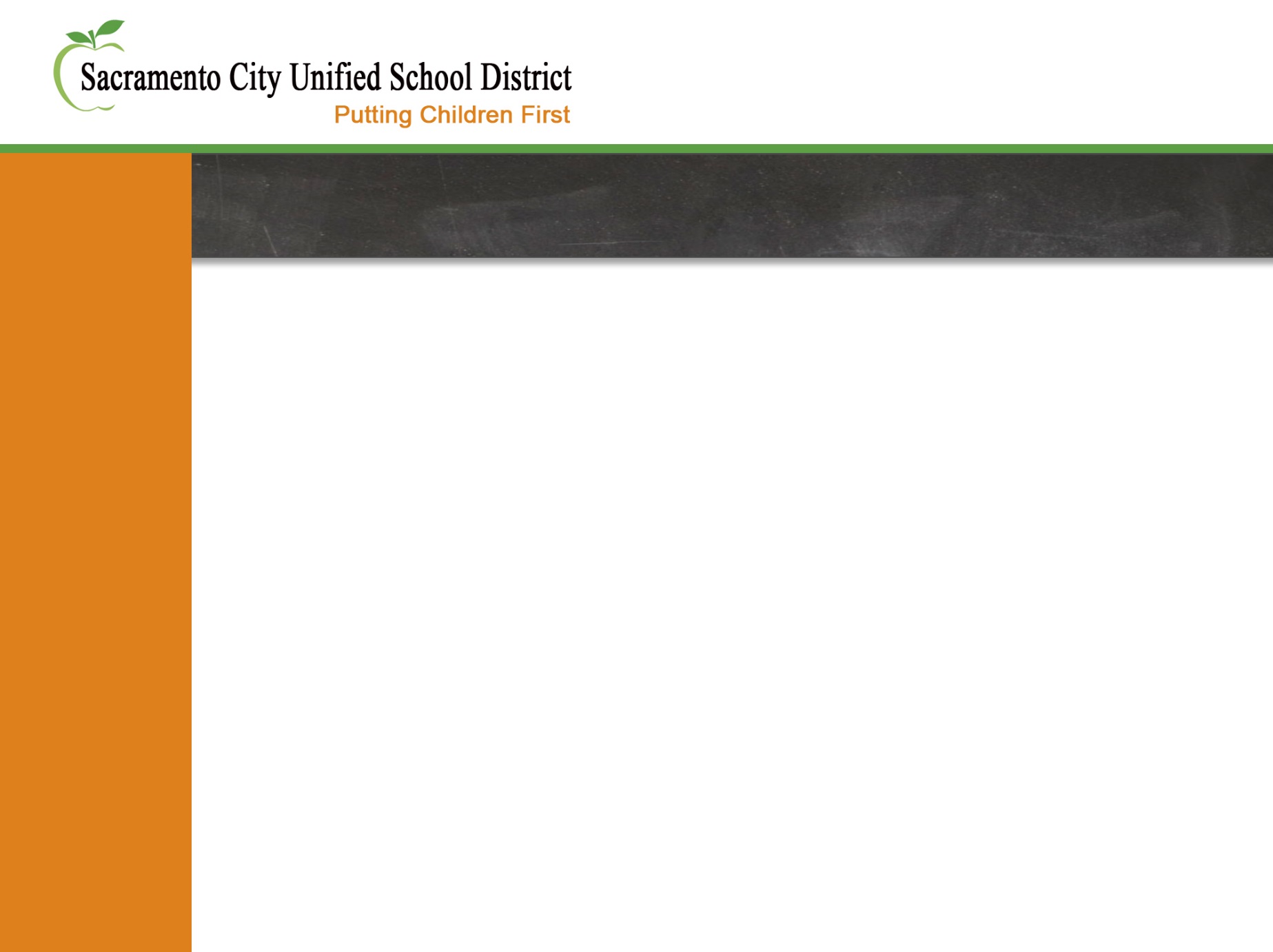 什麼是 ELAC?

英語學習者諮詢委會。
(English Learner Advisory Committee)

英語學習者的家長/監護人來開會是要為英語學習者向學校提出學習計劃和服務的意見。

加州規定，每所有二十一(21)位或更多英語學習者的學校便要成立ELAC委會。
Chinese/ELAC Training PP 2015-16/AL
[Speaker Notes: Explain the four points.  

Activity:
Find a neighbor and ask him or her to tell you the four things that makes ELAC and ELAC.  You have two minutes each person.  When you hear, clap, clap….clap, clap, clap, I want you to stop talking and look at me.  Ensure understanding and repeat directions:
1. Tell your neighbor the four things that make ELAC and ELAC.  2.  Each person has 2 minutes.  3.  Ready… go!]
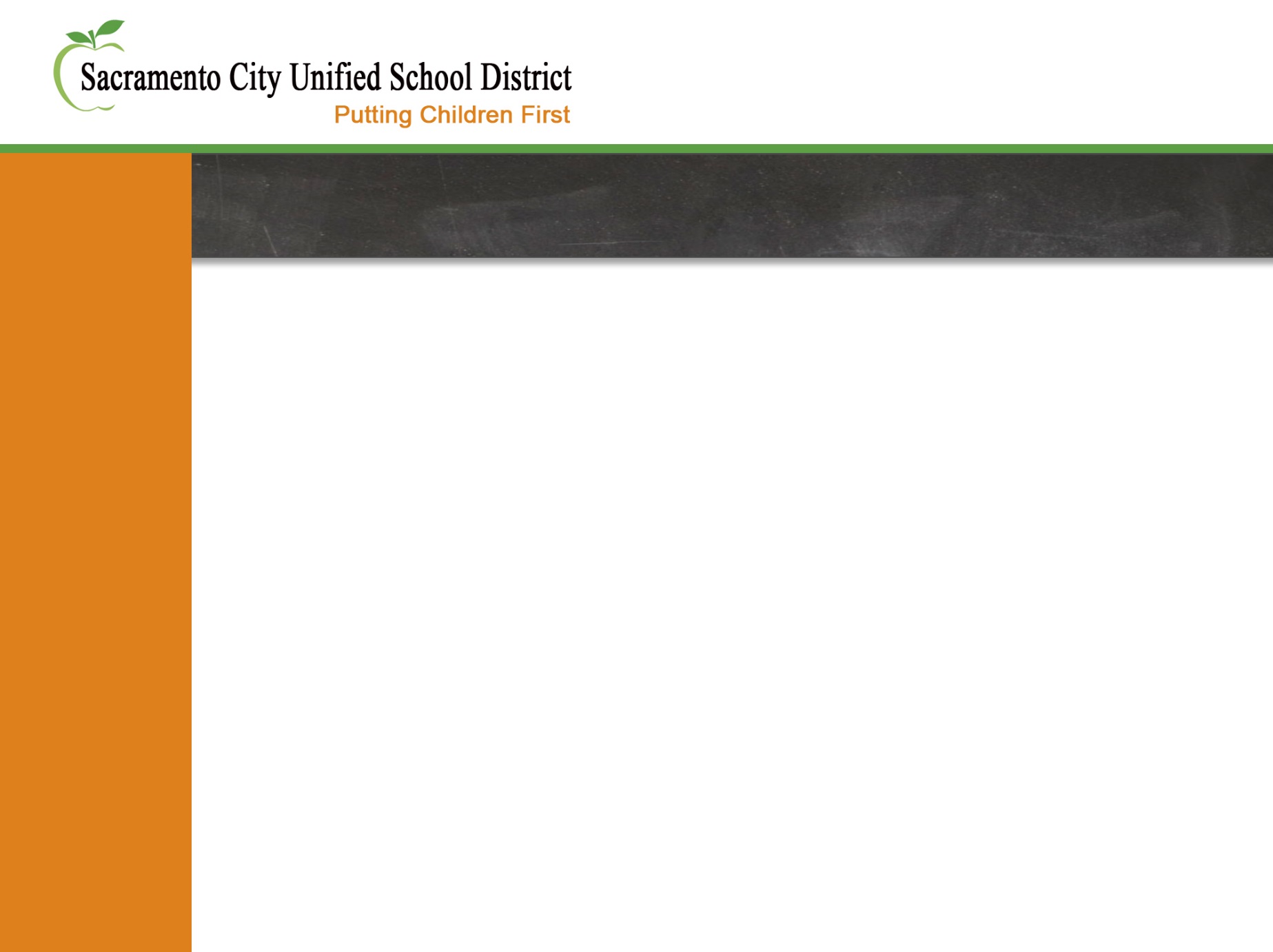 ELAC的責任
參加學生, 家長和教師評估, 有關我們學校所需。
通知校長和學校員工有關學校英語學習者的課程計劃。
提供意見和見解，什麼是最有效的方法確保學生正常上學。
向學校建議有關年度語言普查。
向學校理事會建議有關學生成績個別計劃的制定。
Chinese/ELAC Training PP 2015-16/AL
[Speaker Notes: It is an annual data collection administered in March that collects the following data elements: 
number of English learner (EL) students (formerly known as limited English-proficient [LEP]) and fluent English-proficient (FEP) students in California public schools (kindergarten through grade twelve) by grade and primary language other than English; 
number of EL students enrolled in specific instructional settings or services by type of setting or service; 
number of students reclassified from EL to FEP from the prior year; 
and the number of staff providing instructional services to EL students]
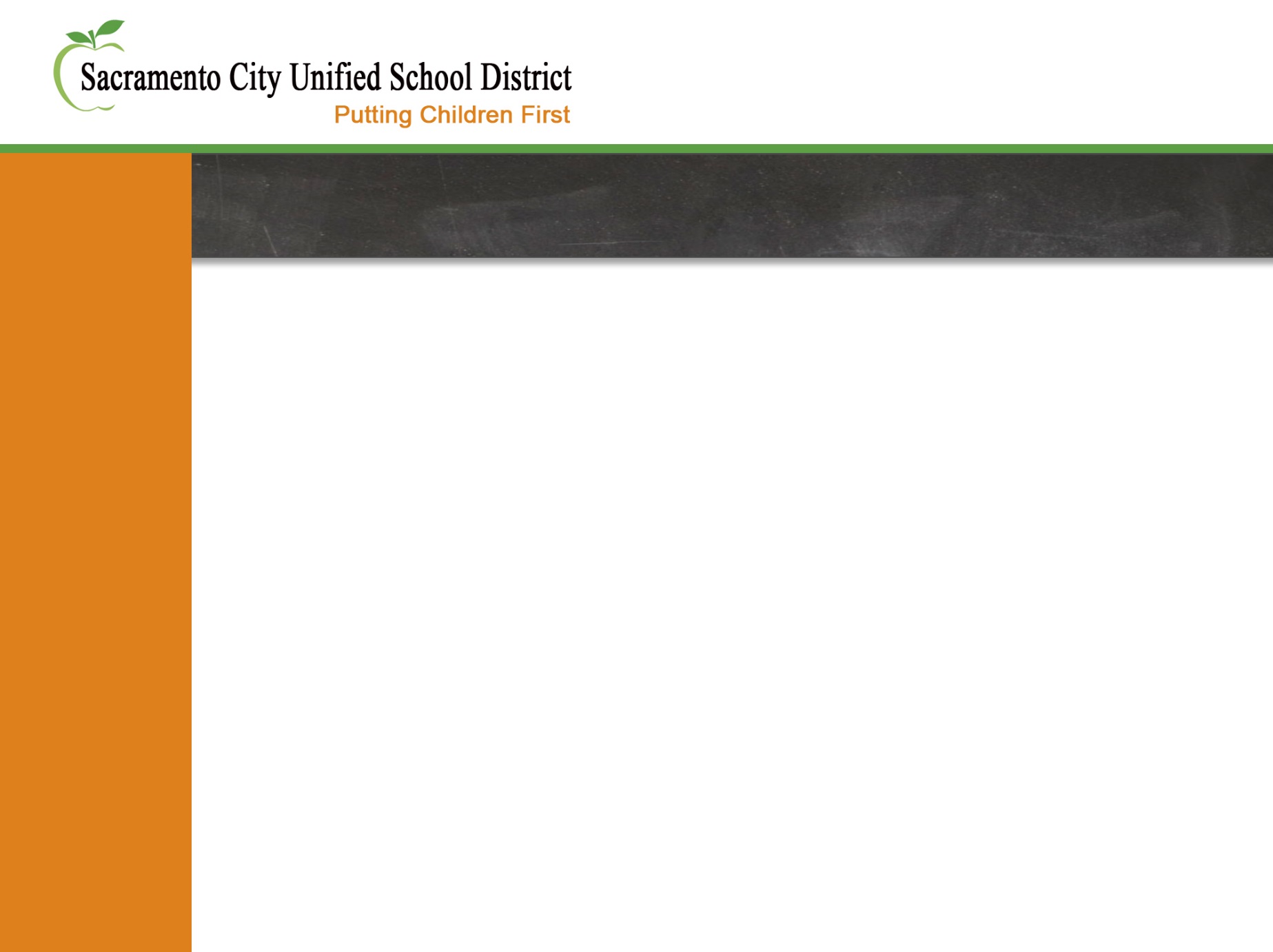 培訓
學校應為所有ELAC成員提供培訓座談會：

有適當的培訓材料以幫助各成員履行法理上需要的諮詢責任。

與ELAC成員充分協商有關培訓計劃。

LCFF基金是可用來作培訓費用，ELAC成員的開會費用，托兒服務，翻譯服務，飲食，及其他合理的相關費用。
Chinese/ELAC Training PP 2015-16/AL
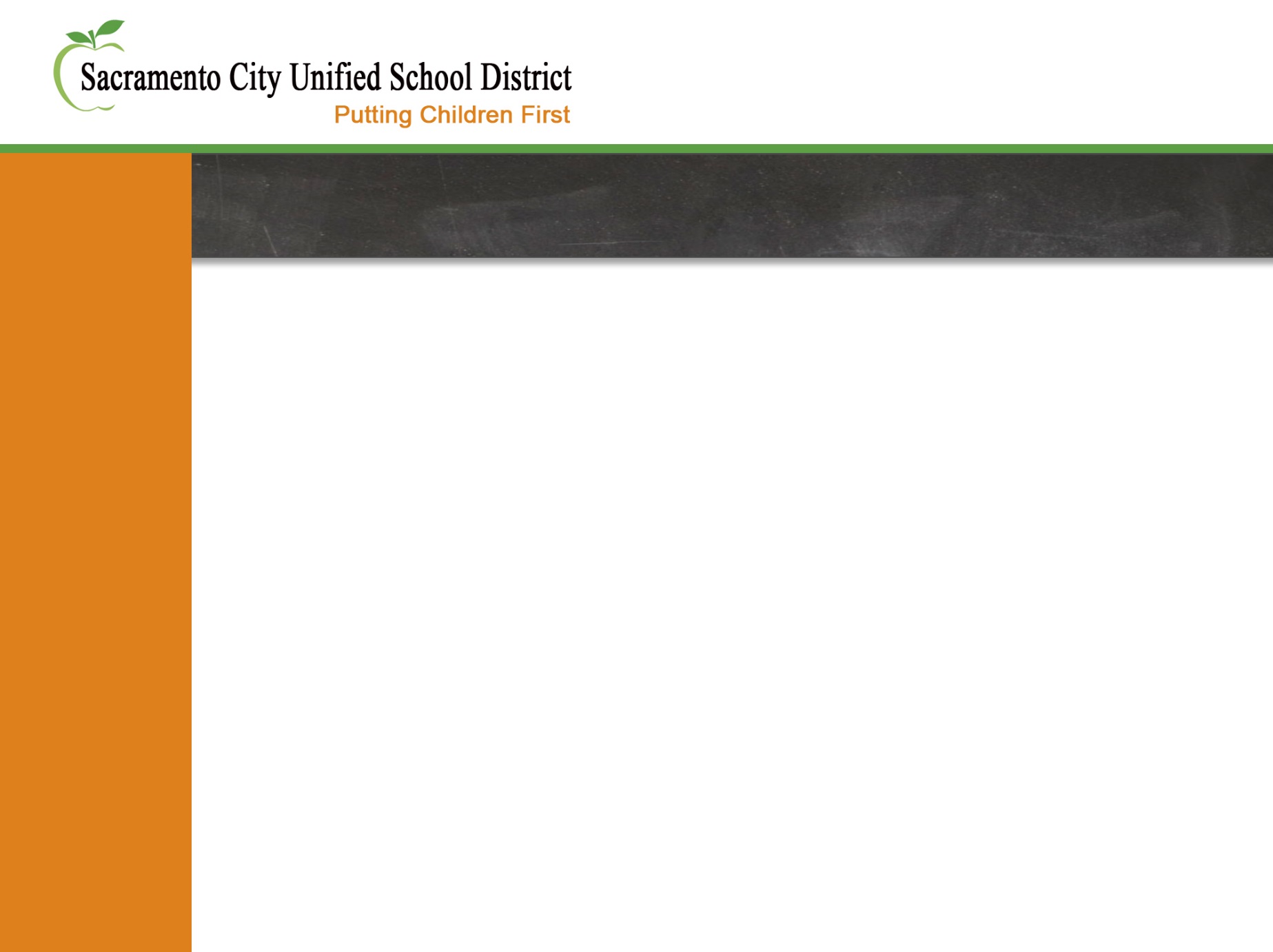 ELAC建議的題材
劃一投訴程序
高中畢業條件
大學入學考試 (UC和CSU A – G) 的要求
家長的成人學校機會
移民/公民
成績報告卡系統
課外活動
測試 (CELDT, STAR, CAHSEE, S.A.T.)
天才人才教育(GATE)，榮譽課程，大學先修課程
干預, 補習輔導和諮詢服務
晉級/留班
家長參與志願服務
美國學校系統
Chinese/ELAC Training PP 2015-16/AL
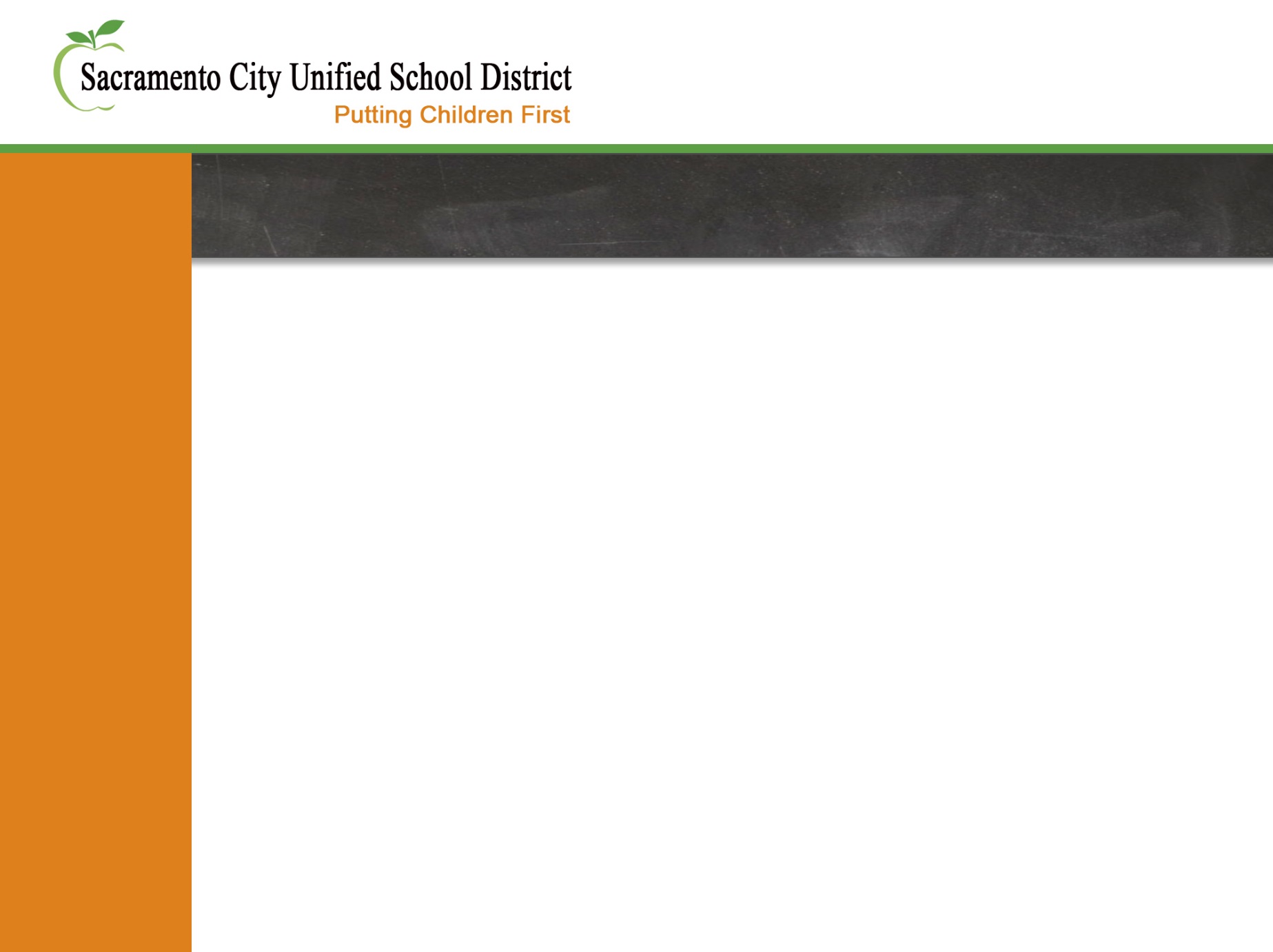 你需要什麼?
每臺一組，集思你需要知道或能夠做到的事情，以履行ELAC職責。

**請在“我需要為ELAC做什麼”講義裡寫下你的想法。這是你下一個ELAC座談會討論的題材。
Chinese/ELAC Training PP 2015-16/AL
[Speaker Notes: Activity:
How many English learners are required before a school can form an ELAC?  Take one minute between your partner and you to tell each other the answer.  Ready…go!

Other activity:
One partner asks the question, “How many English learners does it take before forming an ELAC?”  The other partner answers the question with the answer, “21”.]
學校必須為ELAC 提供什麼?
為ELAC理事人員舉辦選舉。
為當選的ELAC人員提供足夠持續的培訓。
舉辦定期的ELAC會議。
確保ELAC每學年完成規章法律上要求所有的行使職責。
促進ELAC和DELAC之間的聯繫。
促進ELAC和其他領導群體，如學校委員會（SSC）和家長教師協會（PTA）之間的通信
維持ELAC會議的紀要和會議出席人事的紀要。
支持ELAC會議的方法有：
制定方便的會議時間。
為所有通告提供翻譯。
在會議期間提供翻譯，如需要提供托兒服務。
Chinese/ELAC Training PP 2015-16/AL
會議開始?
學校召开英語學習者的家長會議。
解釋家長成員和理事的角色。
挑選候選人，並舉行選舉。
採納內部章程和法規。(可隨意選，但大力推薦)
Chinese/ELAC Training PP 2015-16/AL
成員的角色?
按照學校的內部章程和法規行使職責。
按照ELAC責任來接收信息和建議應採取什麼行動。
協助學校制定我們學校所需的評估。
選舉理事。
發送和接收信息予/從DELAC 。
發送和接收信息予/從SCC 學校理事會。
參加由學校和學區提供的培訓。
Chinese/ELAC Training PP 2015-16/AL
[Speaker Notes: Activity:
How many English learners are required before a school can form an ELAC?  Take one minute between your partner and you to tell each other the answer.  Ready…go!

Other activity:
One partner asks the question, “How many English learners does it take before forming an ELAC?”  The other partner answers the question with the answer, “21”.]
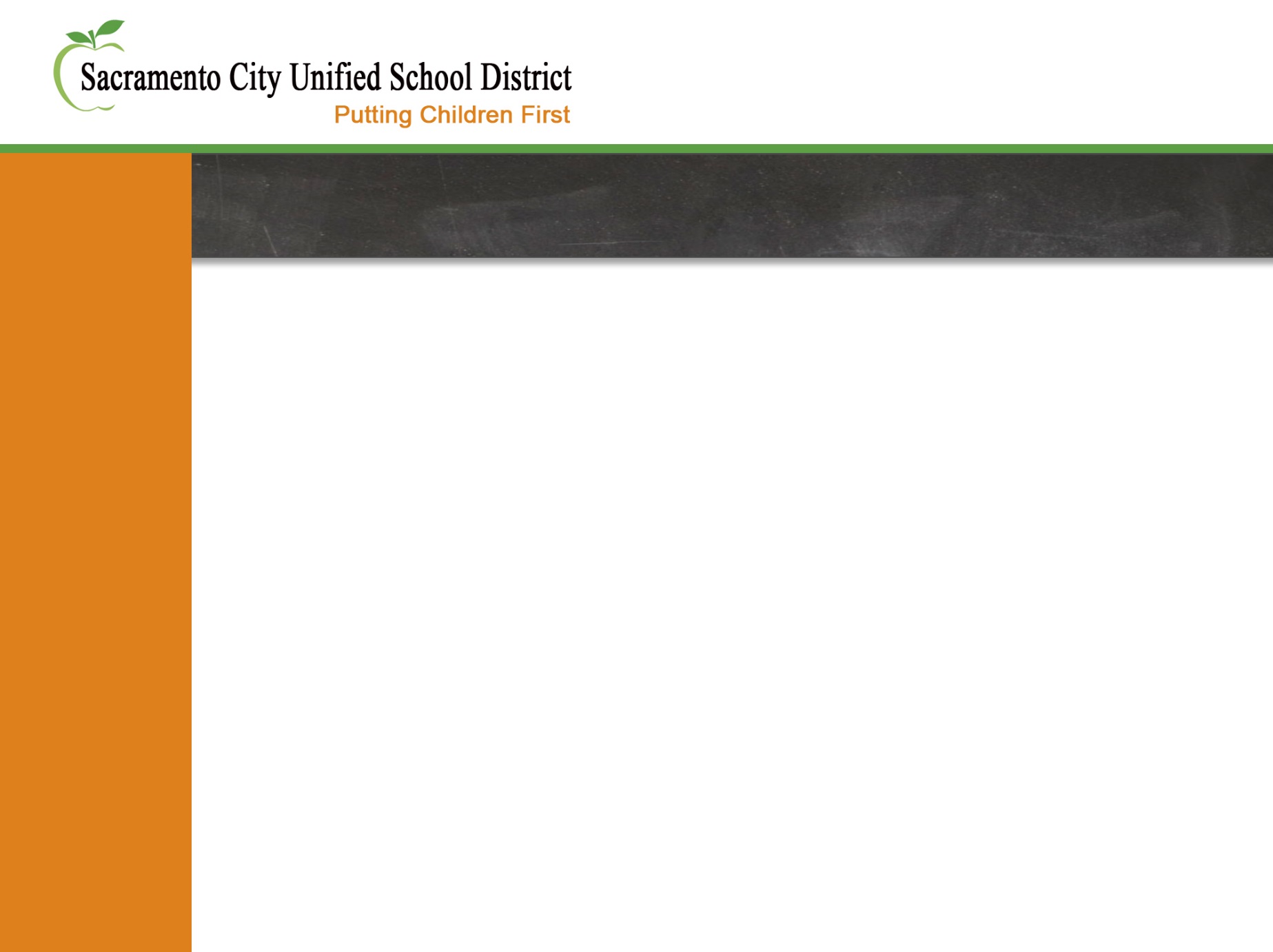 ELAC成分的要求

英語學習者家長委會的比例至少必須與學校的英語學習者的比例一樣。

例如:
Barack Obama School (60% EL學生)
10 位ELAC成員
有6名成員需要是EL家長。
Chinese/ELAC Training PP 2015-16/AL
[Speaker Notes: Susan B. Anthony, 5 parents.  Because 4 is 50%, right?  And 6]
理事職員的角色?
主席:
在校長幫助下設立議程。
主持ELAC大會。
按照當地內部章程的決定去履行職責。
副主席:
協助主席主持ELAC會議。
當主席缺席時, 主持ELAC會議。
按照當地內部章程的決定去履行職責。
秘書:
寫會議記錄
DELAC代表:
出席DELAC會議。
作為ELAC ＆ DELAC之間的聯絡人。
Chinese/ELAC Training PP 2015-16/AL
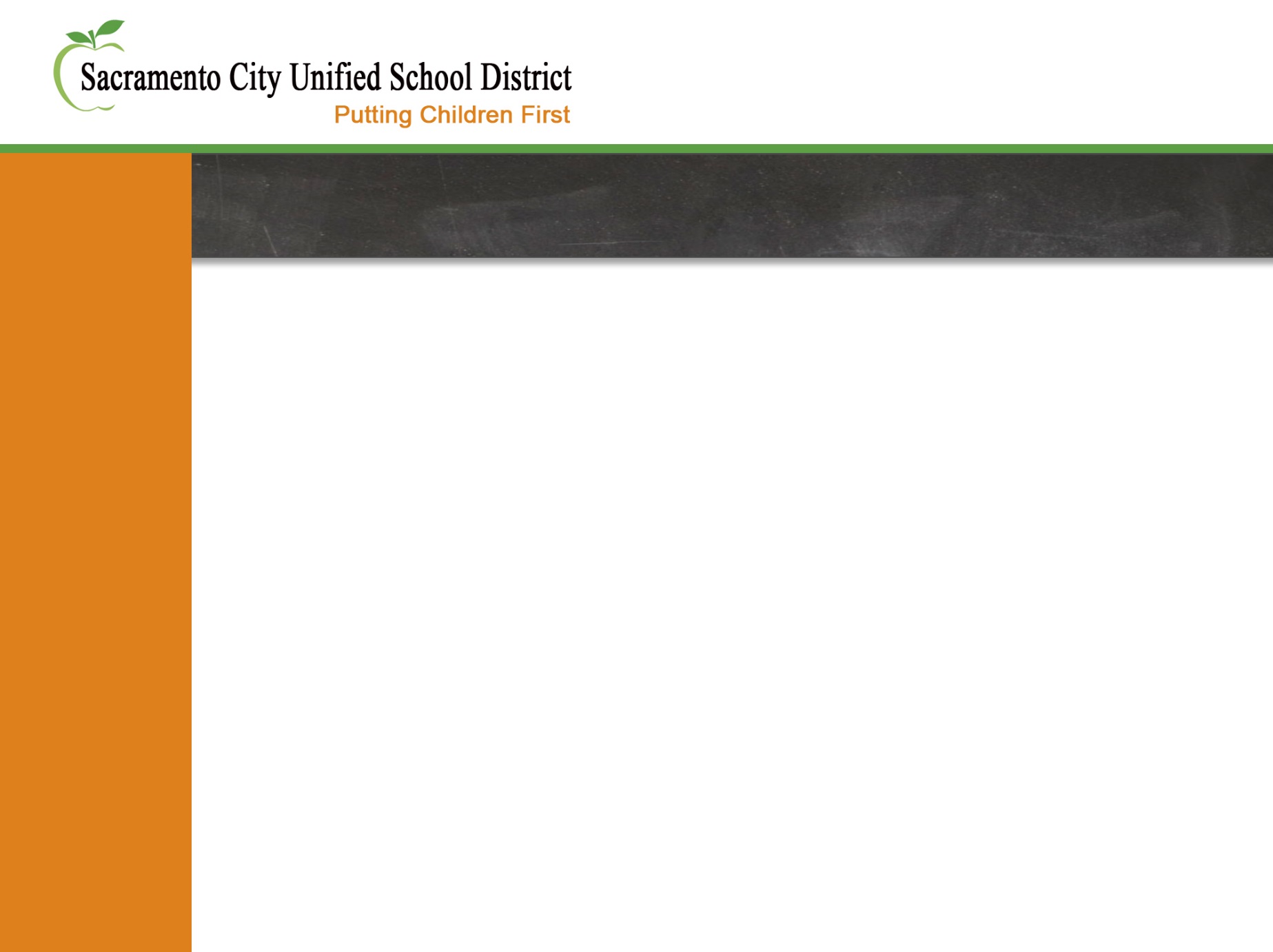 什麼是ELAC理事的有效質素?

對於每位理事的職位，寫出你認為那個人的角色需要有什麼樣質素。討論為什麼。





**請帶這講義回你學校的ELAC去討論.
Chinese/ELAC Training PP 2015-16/AL
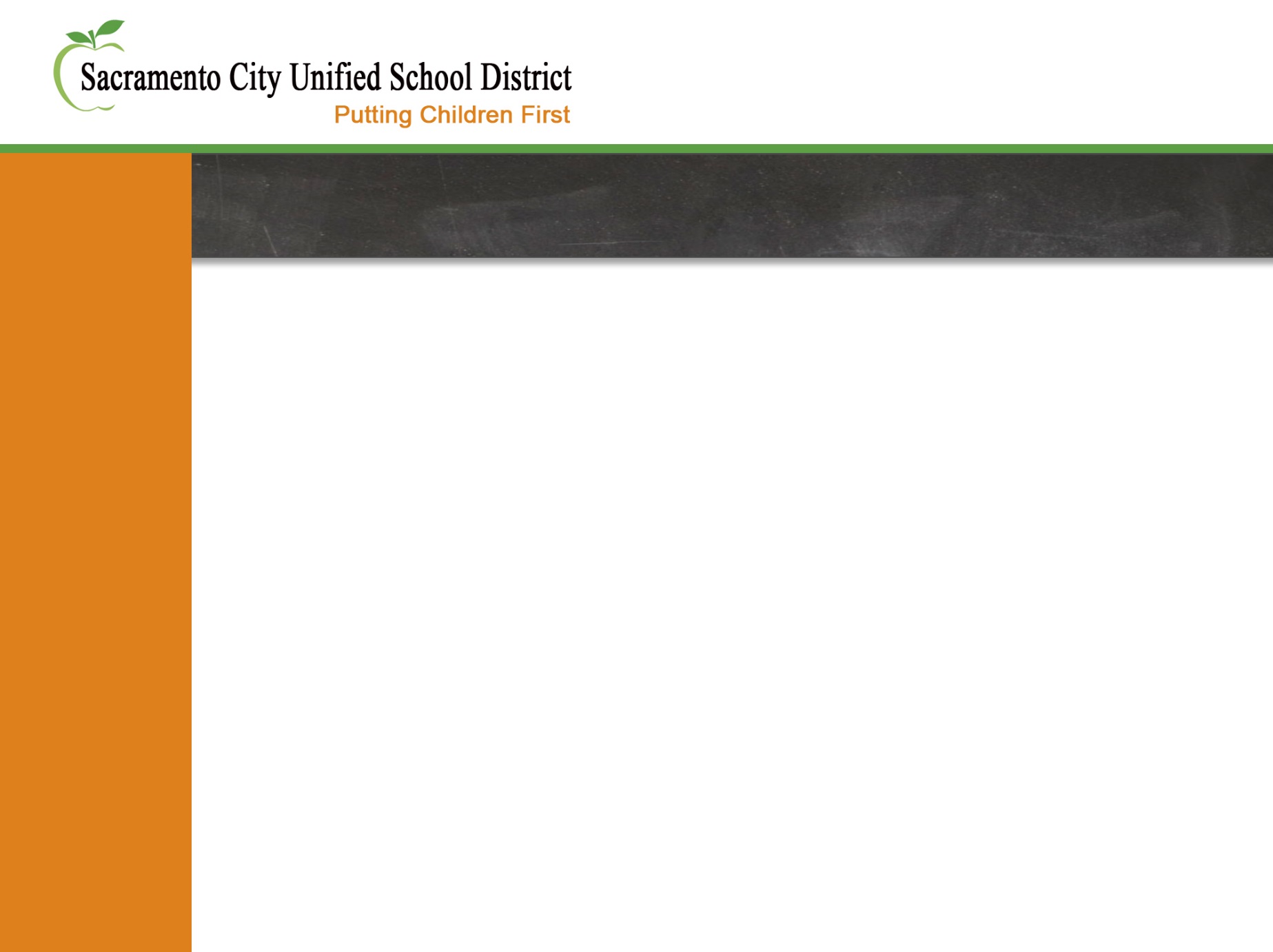 內部章程和法規
雖然不必要有內部章程，但建議要制定內部章程。
項目包括有:
會員的組成
選舉程序, 如果理事人中期離職又怎辦
理事人
會議次數
議會程序
涵蓋
主題

**樣版在ELAC手冊第16頁上
Chinese/ELAC Training PP 2015-16/AL
保存會議紀要

學校及學區必須保存每次ELAC會議的紀要。

簽到表
議程
會議紀要
Chinese/ELAC Training PP 2015-16/AL
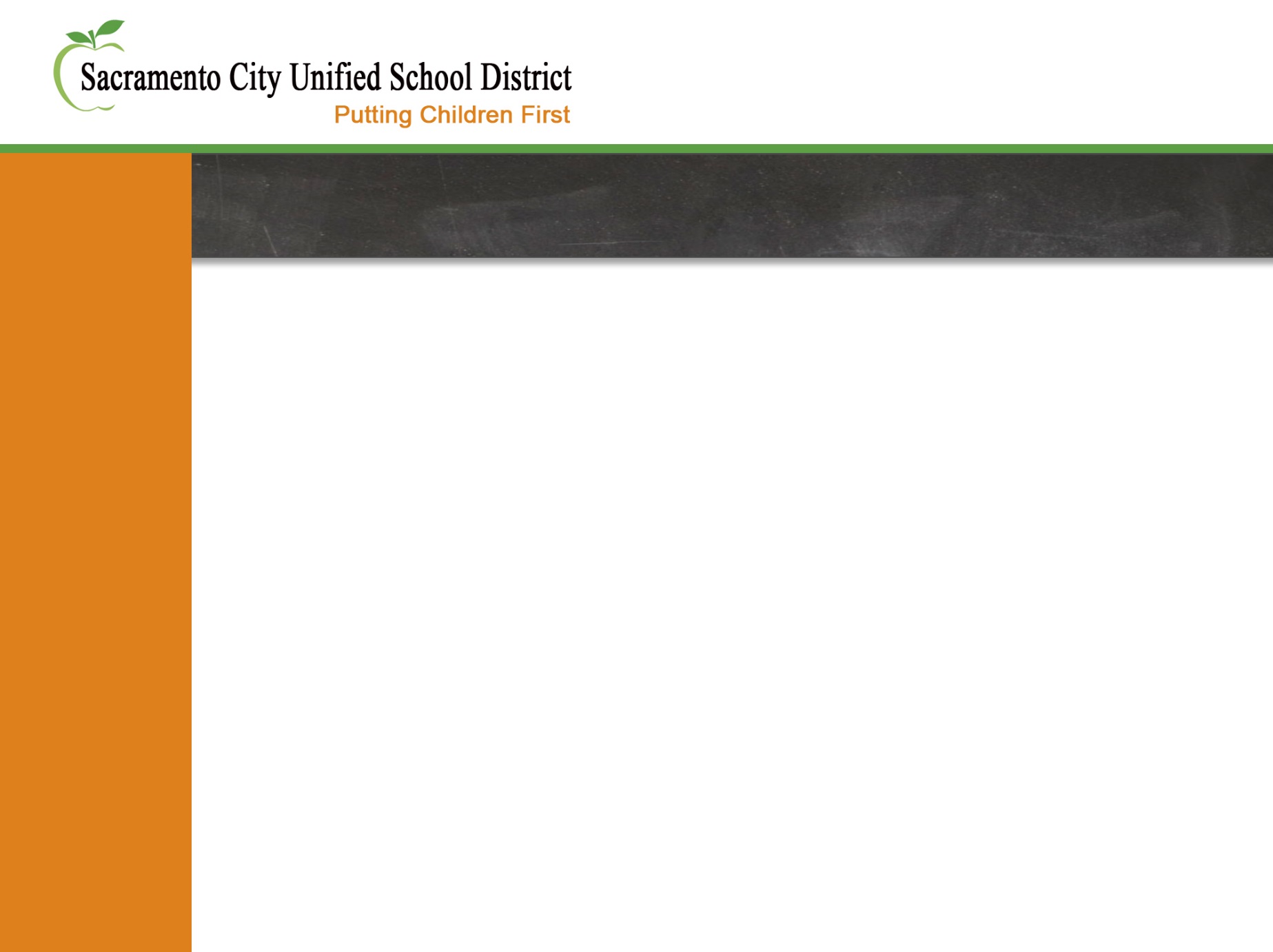 Agendas議程

理事或普通會員必須協助制定議程。
每個會議的議程必須按照三個來源而制定:
ELAC成員選定的項目
學校工作人員和學區選定的項目
加州所需的項目
議程必須註明選舉，培訓和完成ELAC所需的職責。

**樣版在ELAC手冊第12-15頁
Chinese/ELAC Training PP 2015-16/AL
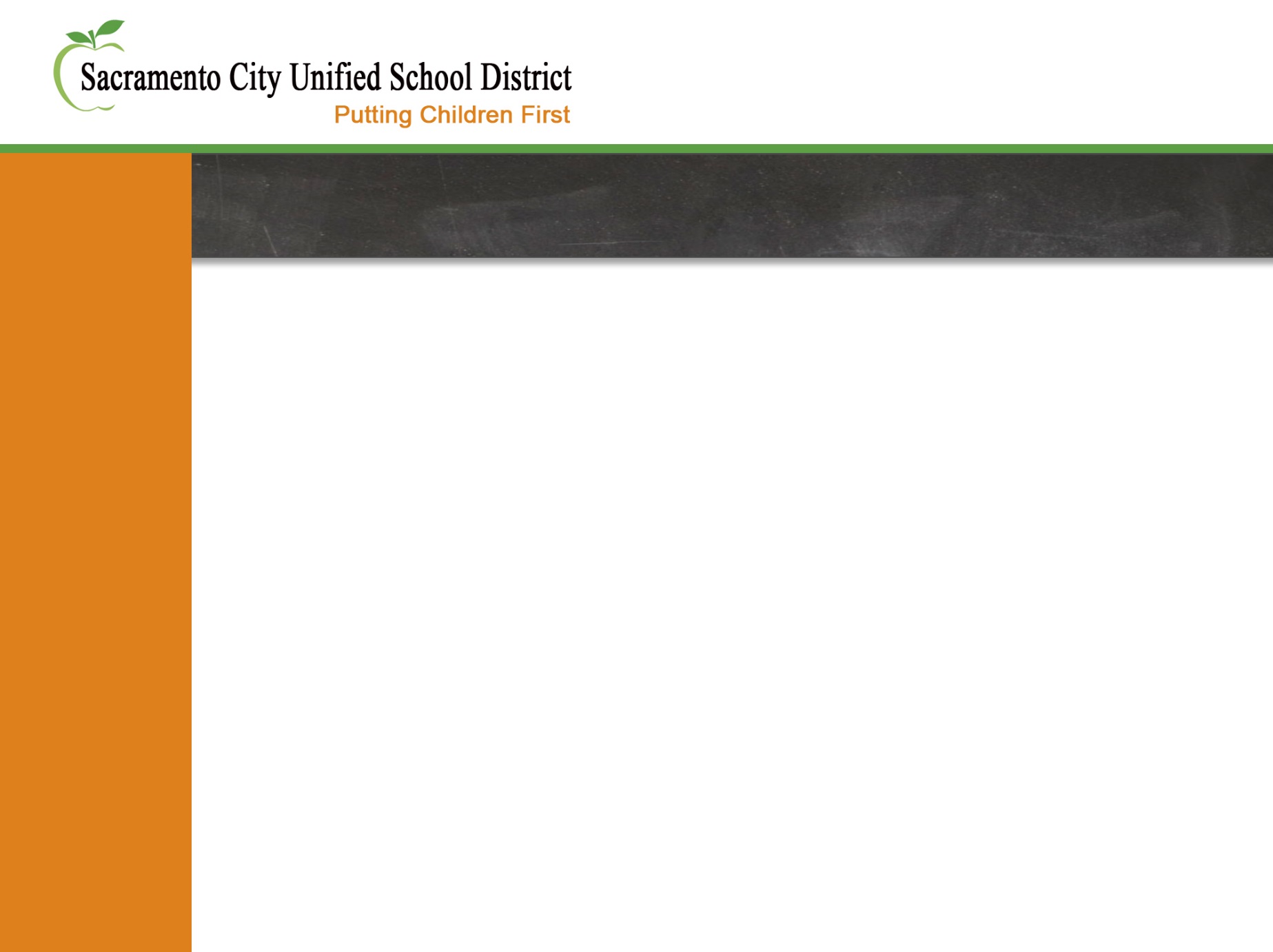 會議的紀要

必須要記錄每次會議的紀要(ELAC秘書通常會這樣做)。

學校負責翻譯成不同的有代表性語言。

會議紀要必須註明選舉，培訓和完成ELAC所需的職責。

**樣品在ELAC手冊第17-18頁
Chinese/ELAC Training PP 2015-16/AL
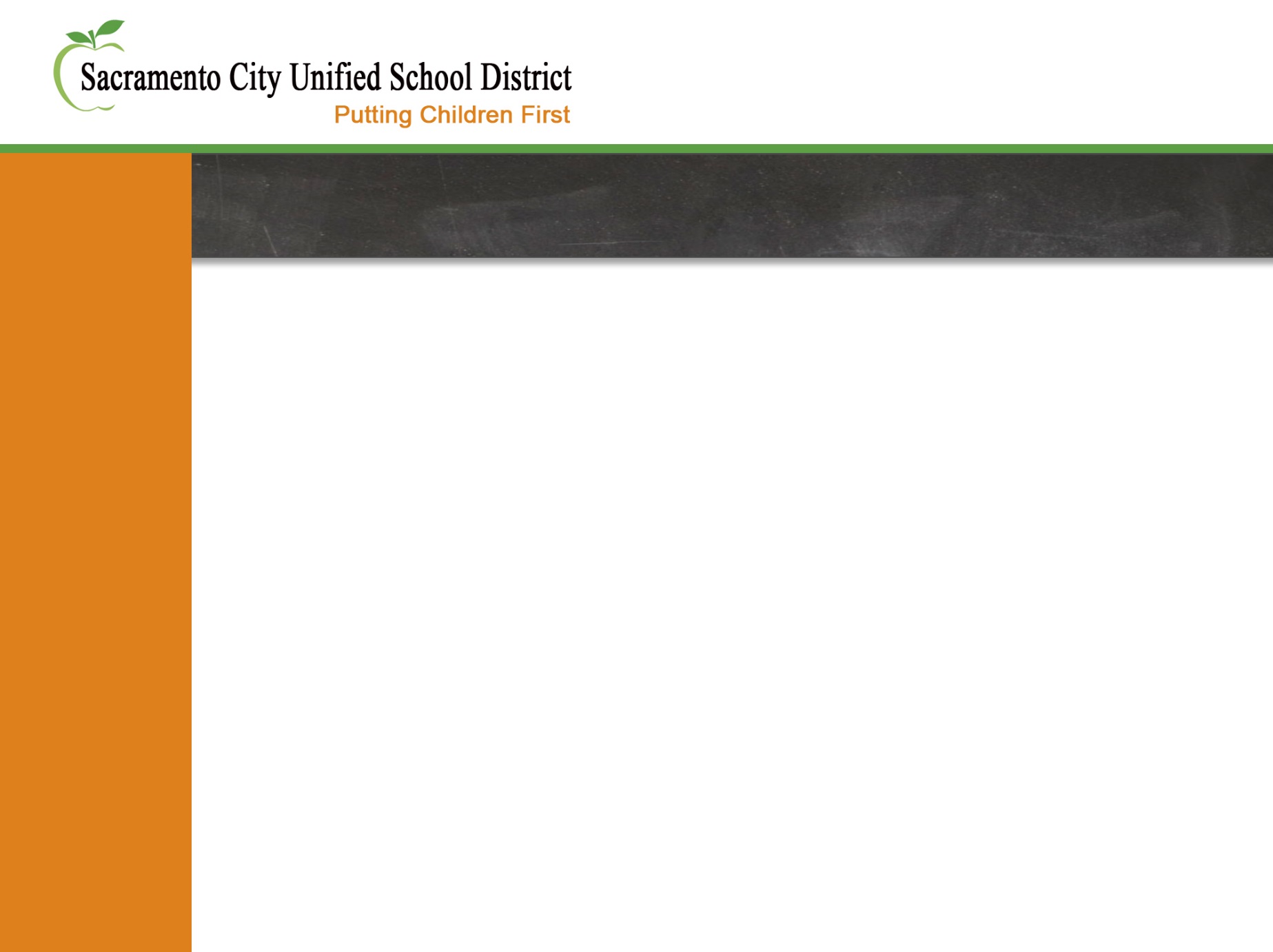 DELAC職責

DELAC必須向理事會有效地建議至少以下各項:
學區對英語學習者的規劃
為英語學習者制定學區的教育目標
學區計劃，以達到教師和助教的要求
語言普查
初次報名讀書的家長通知書
學區重新分類的程序
家長/監護人的書面通知書
Chinese/ELAC Training PP 2015-16/AL
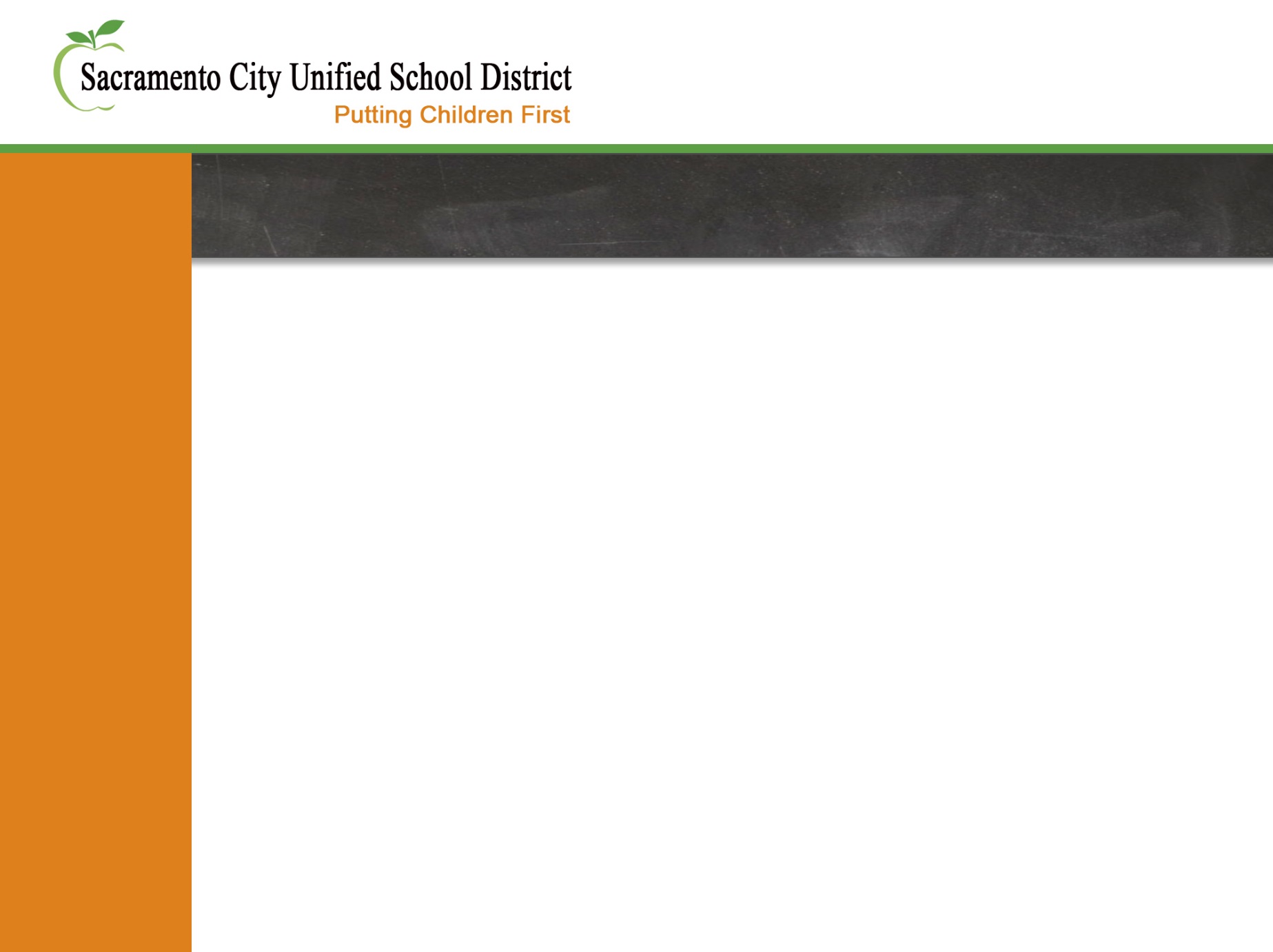 與其他委員會關係
DELAC代表是作為學校和學區之間的聯繫。
建議學校理事會（SSC）要有英語學習者的家長成員。
SSC需要尋求ELAC的意見,有關LCFF資助EL學生的課程/服務的意見, 根據學生成績 (SPSA)中所概述的個別計劃 。
ELAC在形成和接受權利和責任的培訓後才可委派職責予SSC。SSC必須接受，獲培訓後再執行ELAC職責。
學校促進委會間的互動或溝通。
Chinese/ELAC Training PP 2015-16/AL
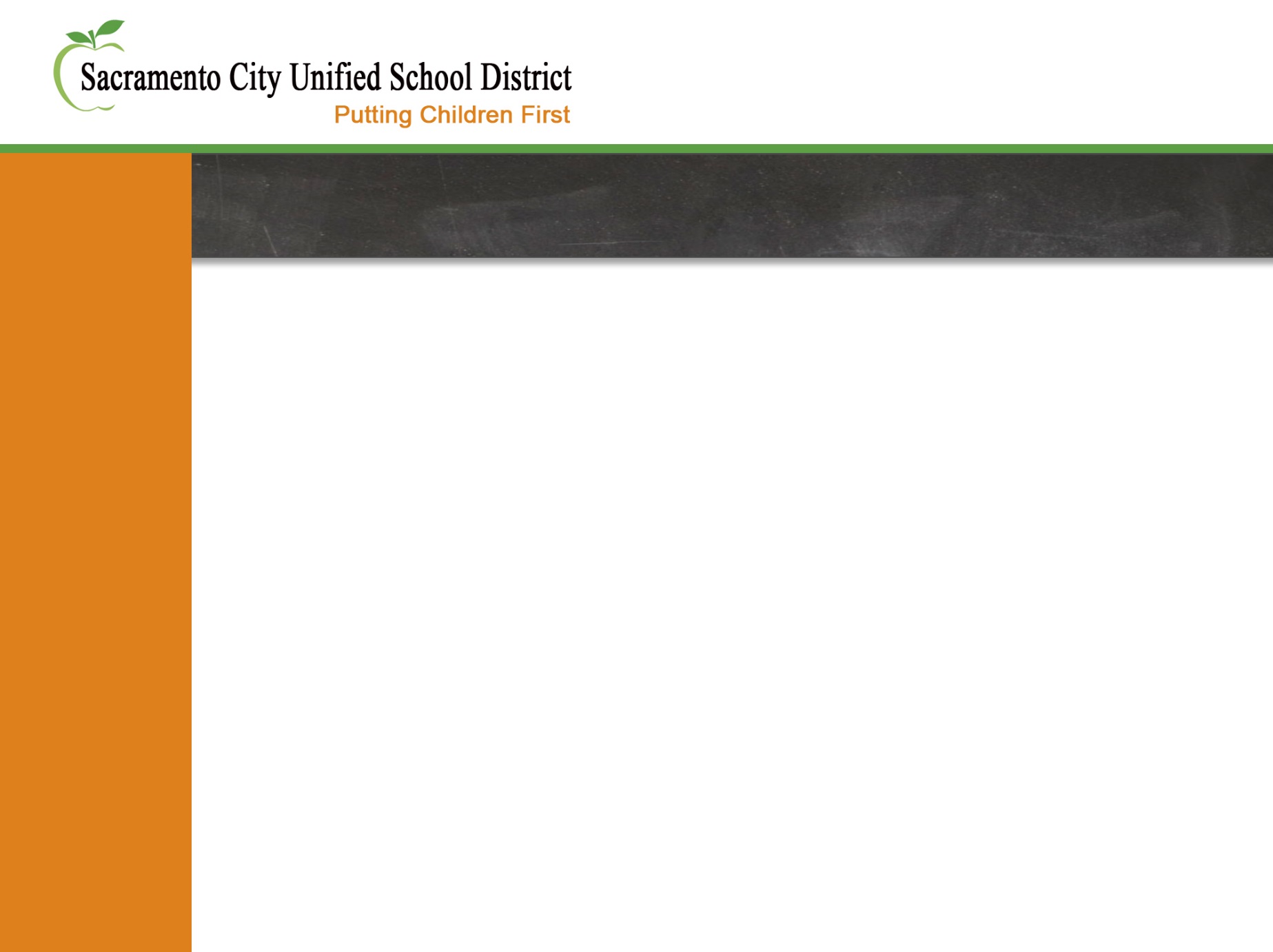 法律參考

California Education Code, sections 35147(c), 52176(b), 62002.5, and 64001(a)
   加州教育法第35147章(c) 條 , 第52176章(b) 條 , 第62002.5章, 和第64001章(a) 條

California Code of Regulations, Title 5, Section 11308 (b) and (d) 
   加州法規，第5標題，第11308章（b）及（d）條

20 United States Code Section 6312(g)(4) 
  美國法典第6312 章 (G)(4)條
Chinese/ELAC Training PP 2015-16/AL
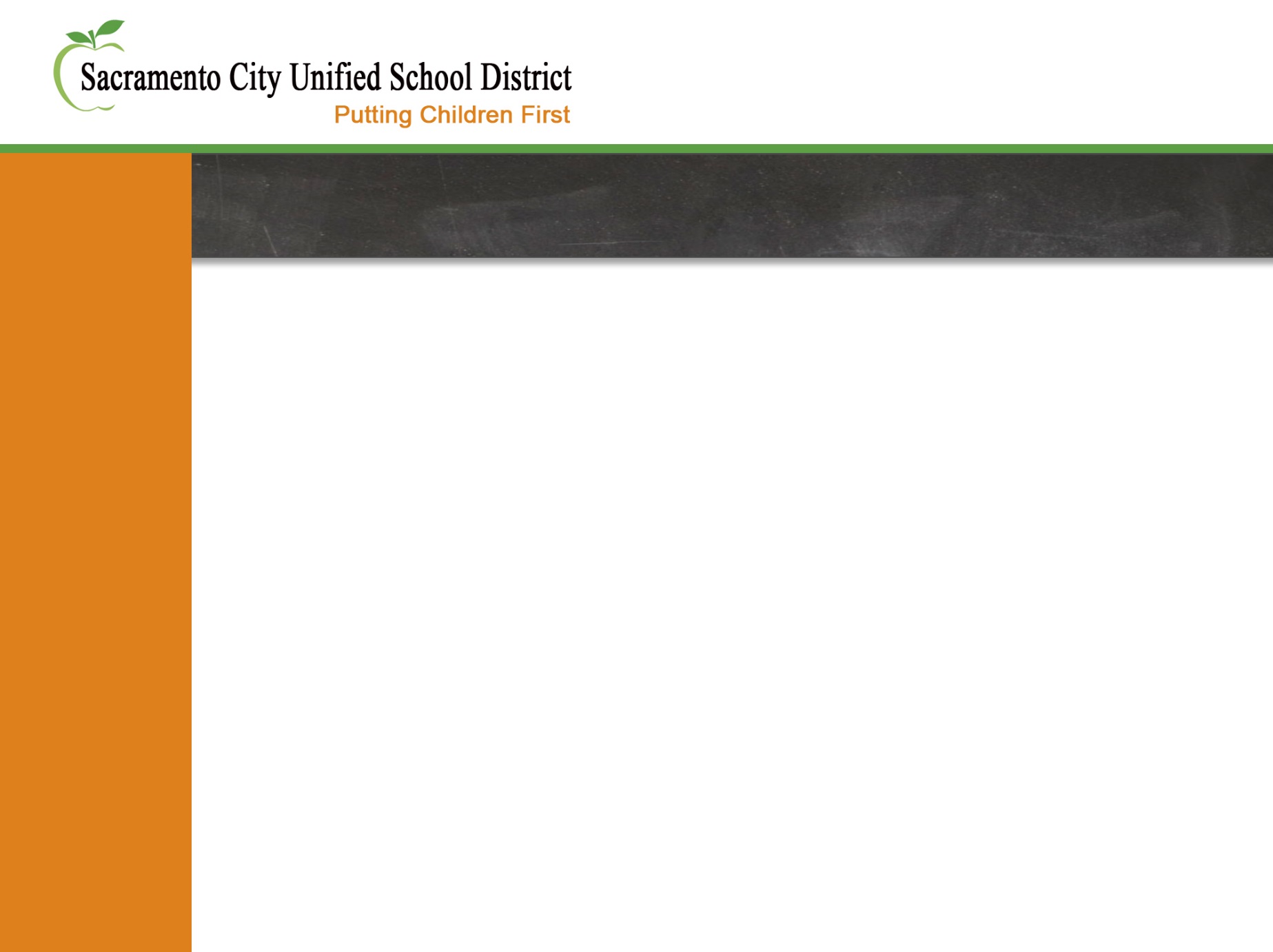 各位有問題
或意見嗎？
Chinese/ELAC Training PP 2015-16/AL